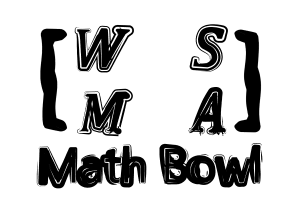 Middle School Elimination Tournament
Round 2
5th Annual WSMA Math Bowl
March 7th, 2015
This test material is copyright © 2015 by the Washington Student Math Association and may not be distributed or reproduced other than for nonprofit educational purposes without the expressed written permission of WSMA. www.wastudentmath.org.
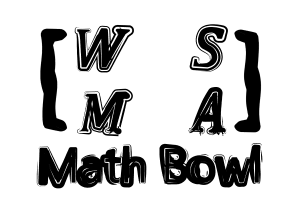 Problem 1
How many non-zero monetary values can you make with any combination of 3 pennies, 1 nickel, 1 dime, and 1 quarter?
Copyright © 2015 by the Washington Student Math Association
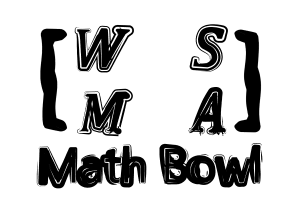 Problem 2
Mr. Clam the oyster produces one pearl starting on day 1. After that, he only produces pearls on days if and only if the day number has exactly 2 prime factors. For example, he would make a pearl on day 15 but not day 16. How many pearls does he make in 20 days?
Copyright © 2015 by the Washington Student Math Association
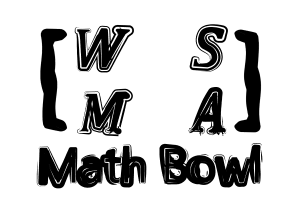 Problem 3
How many positive 2 digit integers exist whose digits, when multiplied, produce an even number?
Copyright © 2015 by the Washington Student Math Association
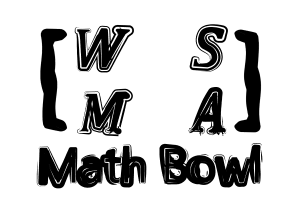 Problem 4
Paul can paint a house in 4 hours. George can paint the same house in 5 and a half hours. if they work together, how many hours will it take to paint the house? Express your answer as an improper fraction.
Copyright © 2015 by the Washington Student Math Association
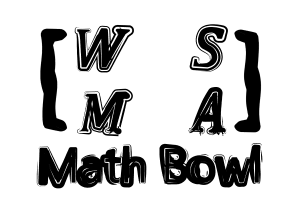 Problem 5
Find the volume of a trapezoidal prism with base lengths 5 and 8, a base height of 3, and a height of 16.
Copyright © 2015 by the Washington Student Math Association
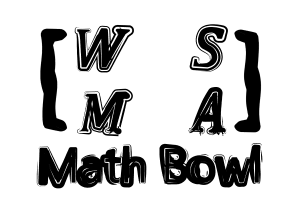 Problem 6
Copyright © 2015 by the Washington Student Math Association
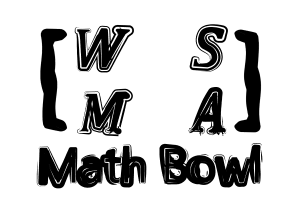 Problem 7
I have 5 quarters, 6 dimes, and 4 nickels in my pocket. If I take them out of my pocket without putting them back in, what is the probability that the fifth coin I pull out is a quarter?
Copyright © 2015 by the Washington Student Math Association
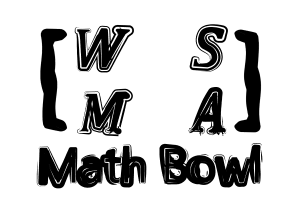 Extra Question
What is the smaller angle in degrees between the two hands on an analog clock at 3:15?
Copyright © 2015 by the Washington Student Math Association